Convergence, cooperation and collaboration in international standards
GSS 2012
19 November, 2012
Dubai, 
United Arab Emirates
James E. Matthews III
IEC Vice-President
Goal: One Standard, One Test, Accepted Everywhere
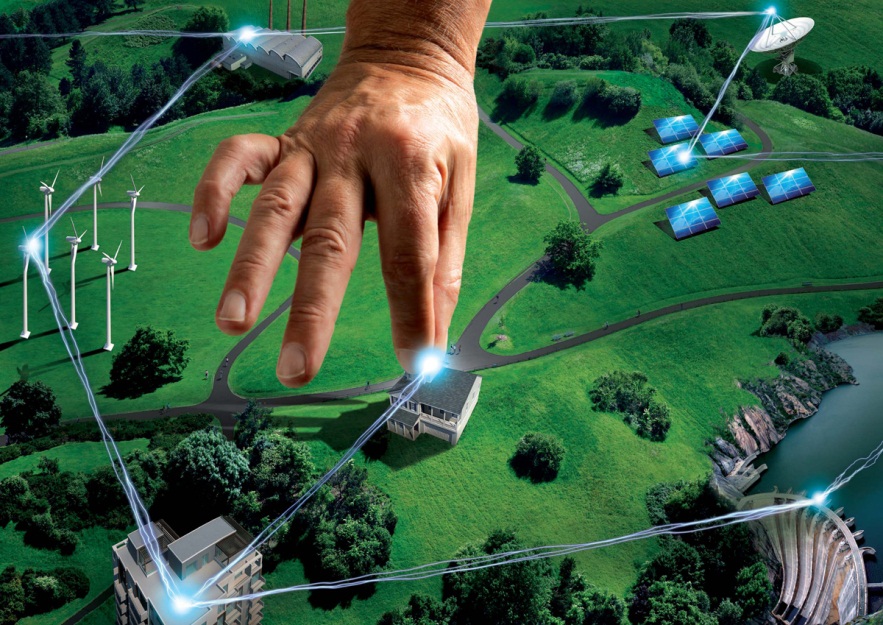 WTO / TBT Principles 
Transparency
Openness
Impartiality and Consensus
Effectiveness and Relevance
Coherence
Development Dimension
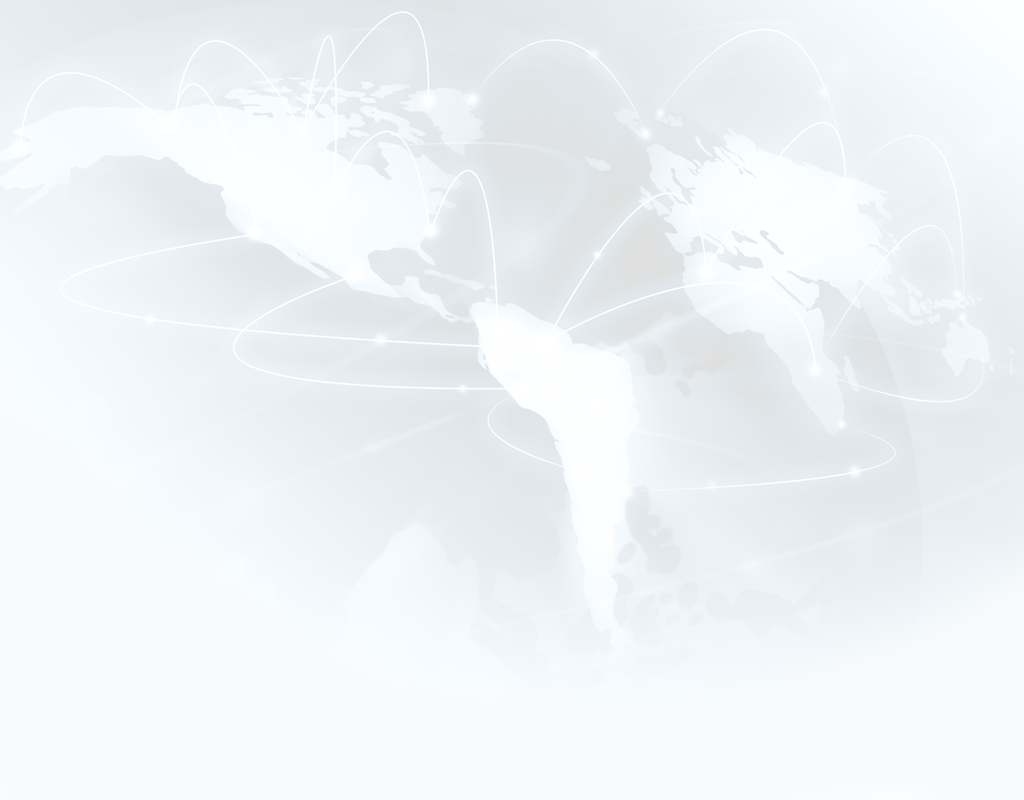 IEC By The Numbers
162 Countries Globally
60 Full Members
22 Associate Members
80 Affiliate Members (FREE) 

Three Conformity Assessment Systems
New conformance activity for wind & tidal energy
IECEE
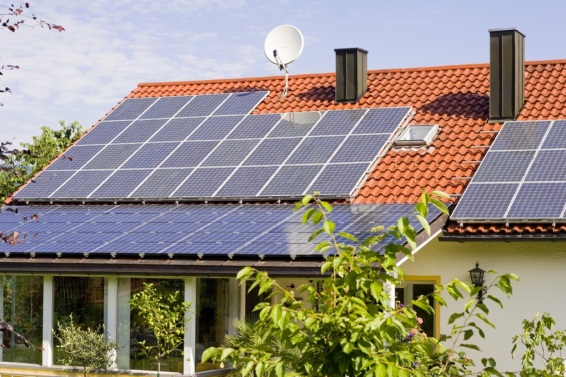 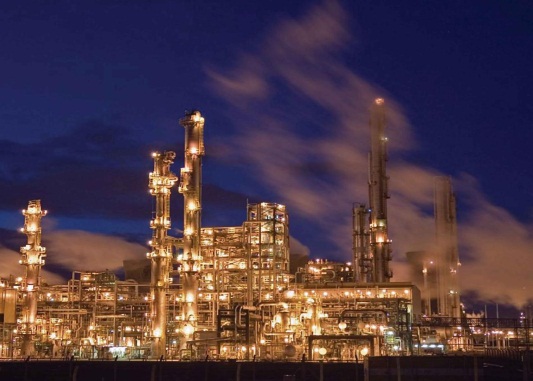 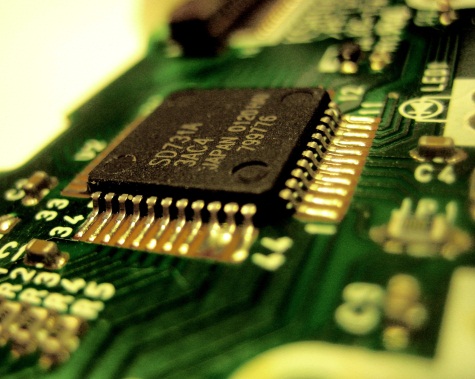 IECQ
IECEx
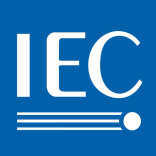 3
IEC Technical Work
174 technical committees and subcommittees
TC 117: Solar Thermal Electric Plants
PC 118: Smart Grid User Interface
TC 119: Printed Electronics
TC 120: Electrical Energy Storage Systems
13 000 global experts from industrial sector
Strategic Groups – Energy efficiency, UHV, Smart grid, LVDC, Ambient assisted living, Electrotechnology for mobility
Market Strategy Board
Energy Efficiency, Energy Storage……
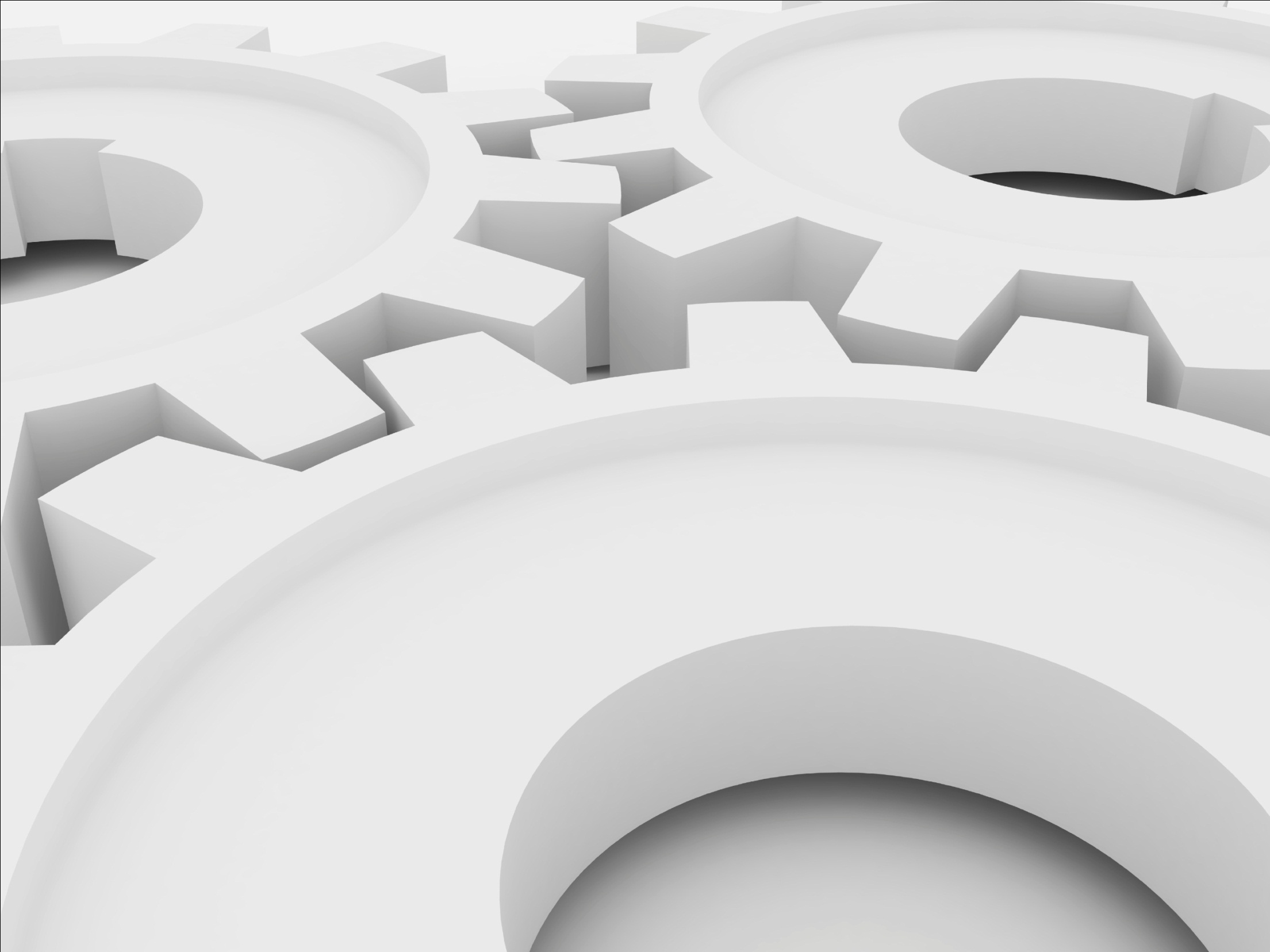 World Standards Cooperation
Established in 2001 by the IEC,ISO, and the ITU 

Mission: Strengthen & advance the voluntary consensus-based international standards systems of IEC, ISO and ITU
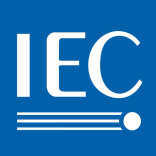 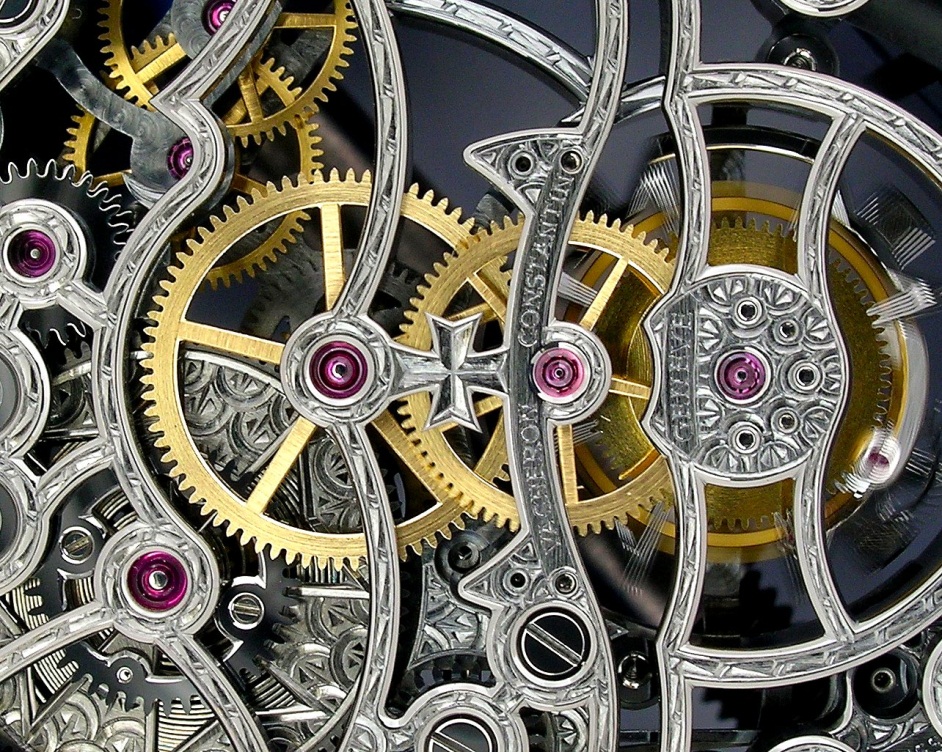 IEC and ITU Working Together
Mutual cooperation and collaboration:  our shared history
ITU-T Study Group 15 (Optical Transport) &  IEC TC86 (Fibre Optics)
ITU-T JCA – SG & HN and IEC Strategic Group 3 (Smart Grid)
Pathways include: Cite references, joint text, joint documents …
Convergence Drives Challenges
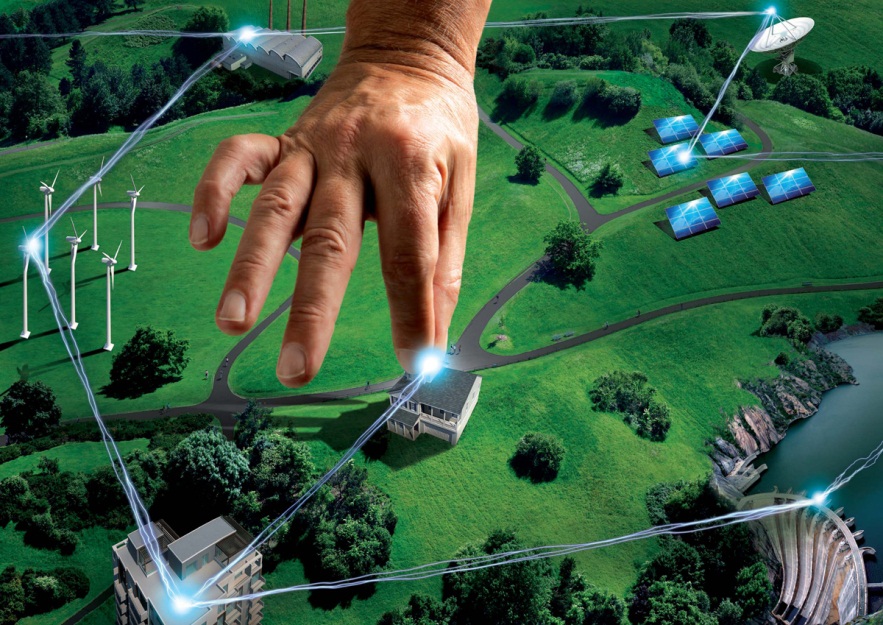 Negative Impacts
Duplication of work
Confusion in the market
Waste of scarce people resources
Examples
Mobile Phone Chargers
Batteries
Environmental Issues
Disaster Recovery 
JTC1 Areas
How Can We Do Better?
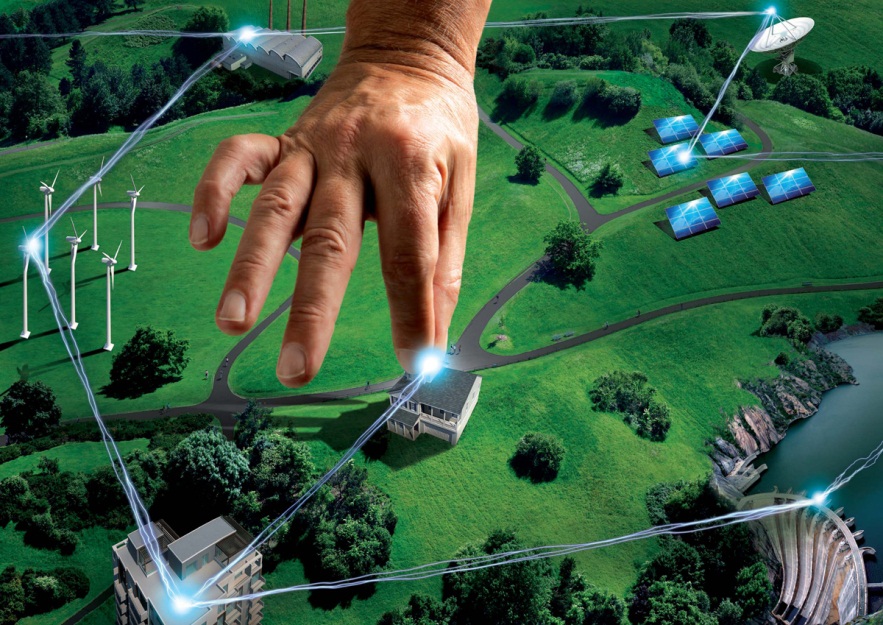 Research existing work in progress
Respect established lines of work
Share information on new work
Staff & volunteer leadership should discuss
Map a plan for work success
Existing pockets of expertise
Areas to communicate about
Areas to work jointly
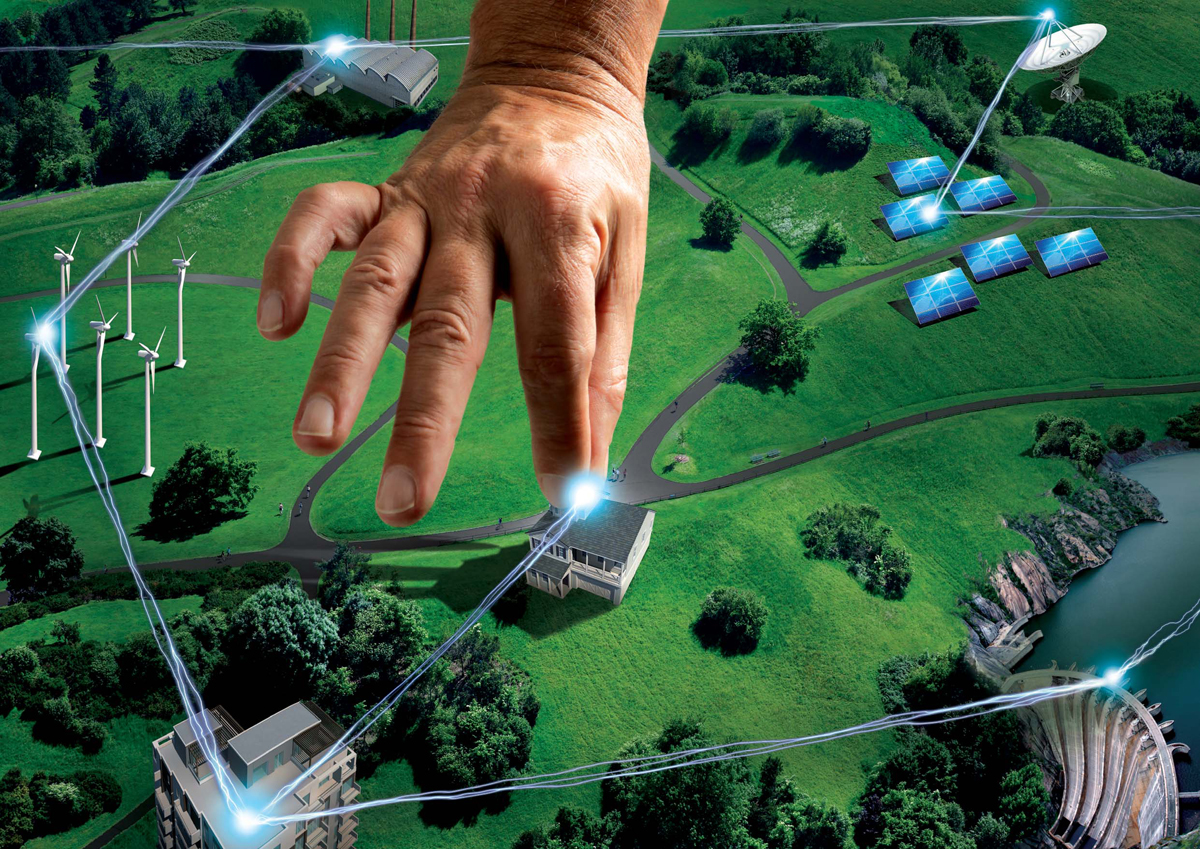 IEC – Open For Business
Open collaboration with many organizations
Process is faster, more flexible, more open
Where can we share and collaborate for the good of our stakeholders?
GSS 2012
19 November, 2012
Dubai, 
United Arab Emirates
James E. Matthews III
IEC Vice-President